Здесь  мы живём
На данной экспозиции объекты культурной и социальной жизни, которые были построены самыми первыми в микрорайоне.
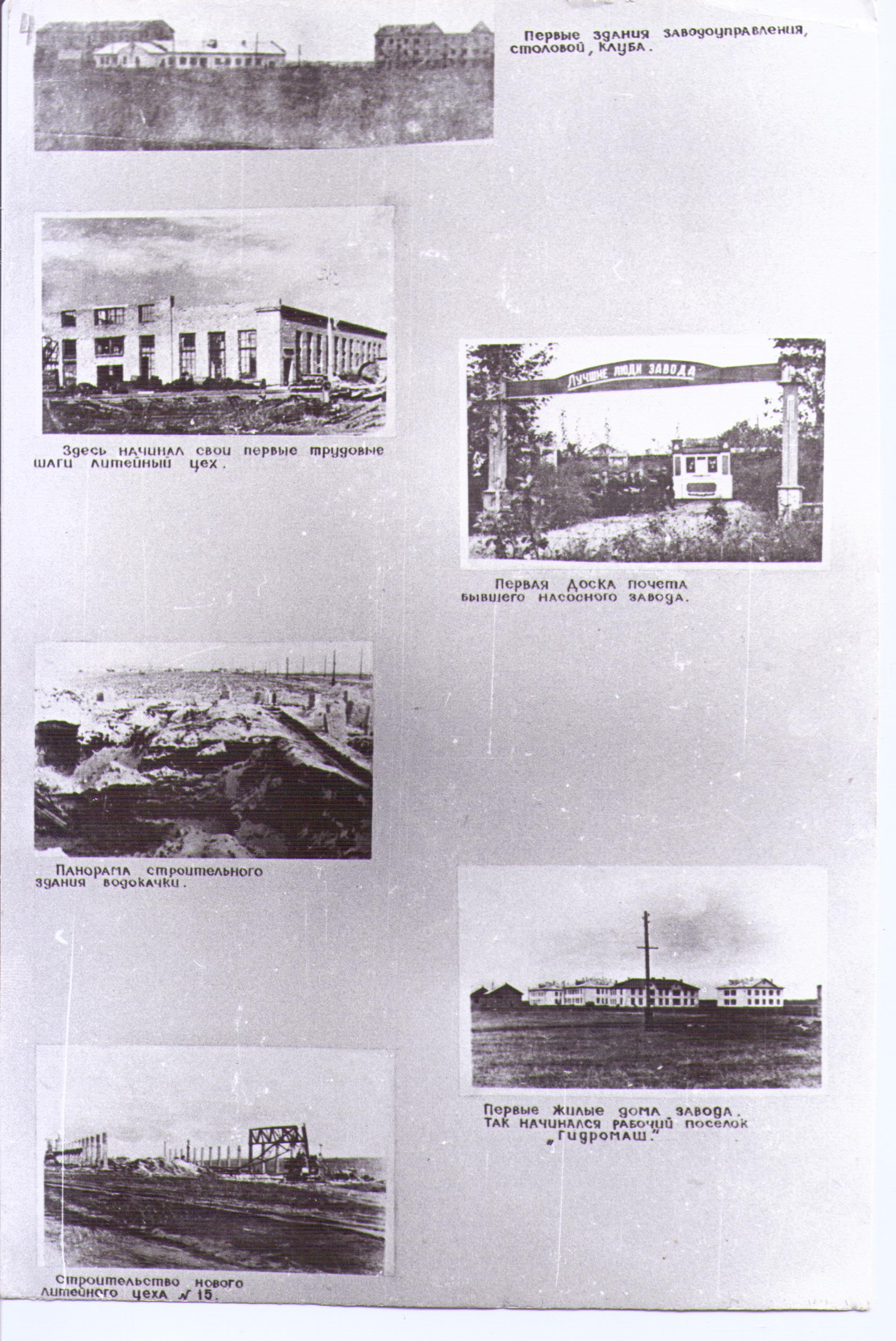 Строительство микрорайона
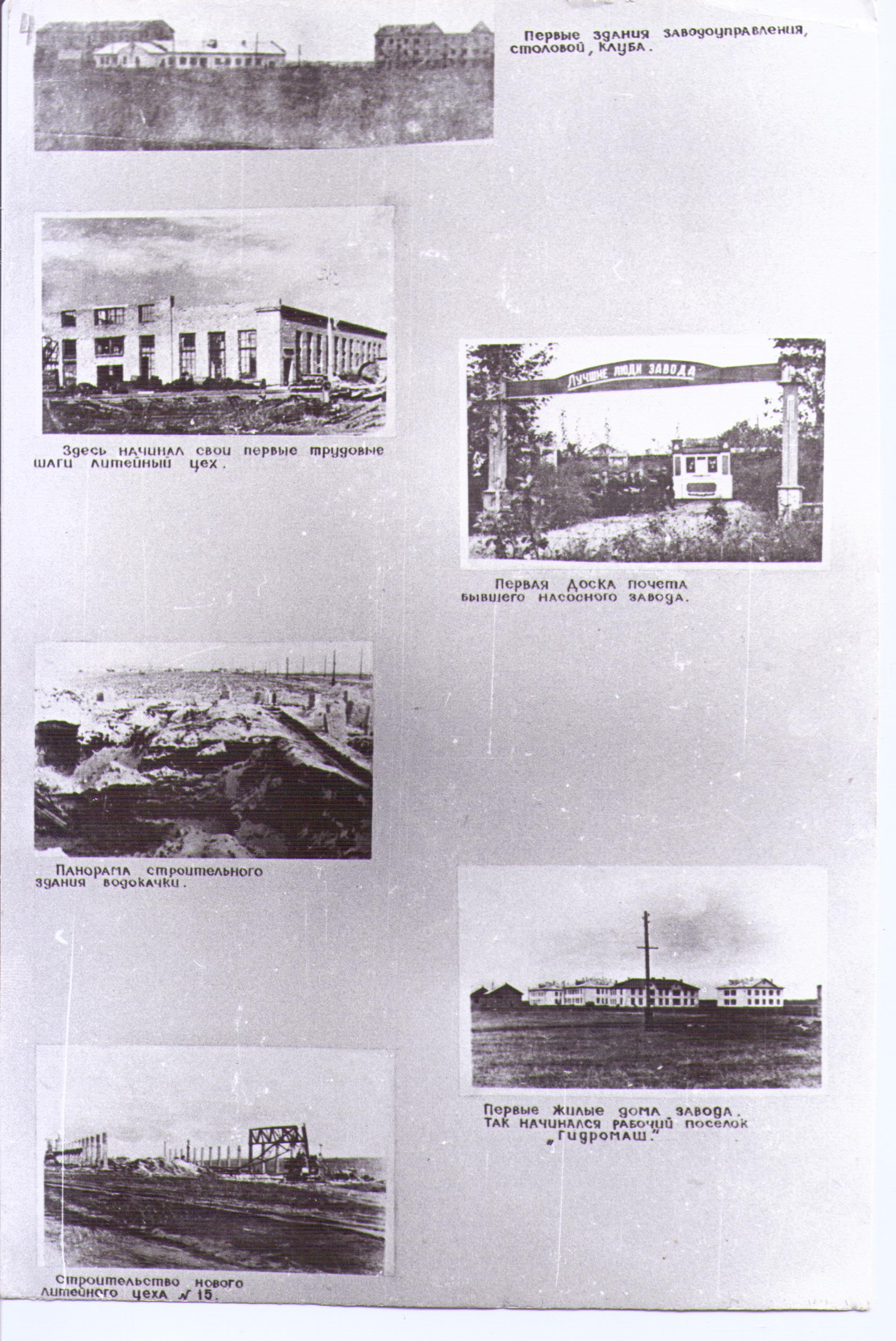 Строительство микрорайона
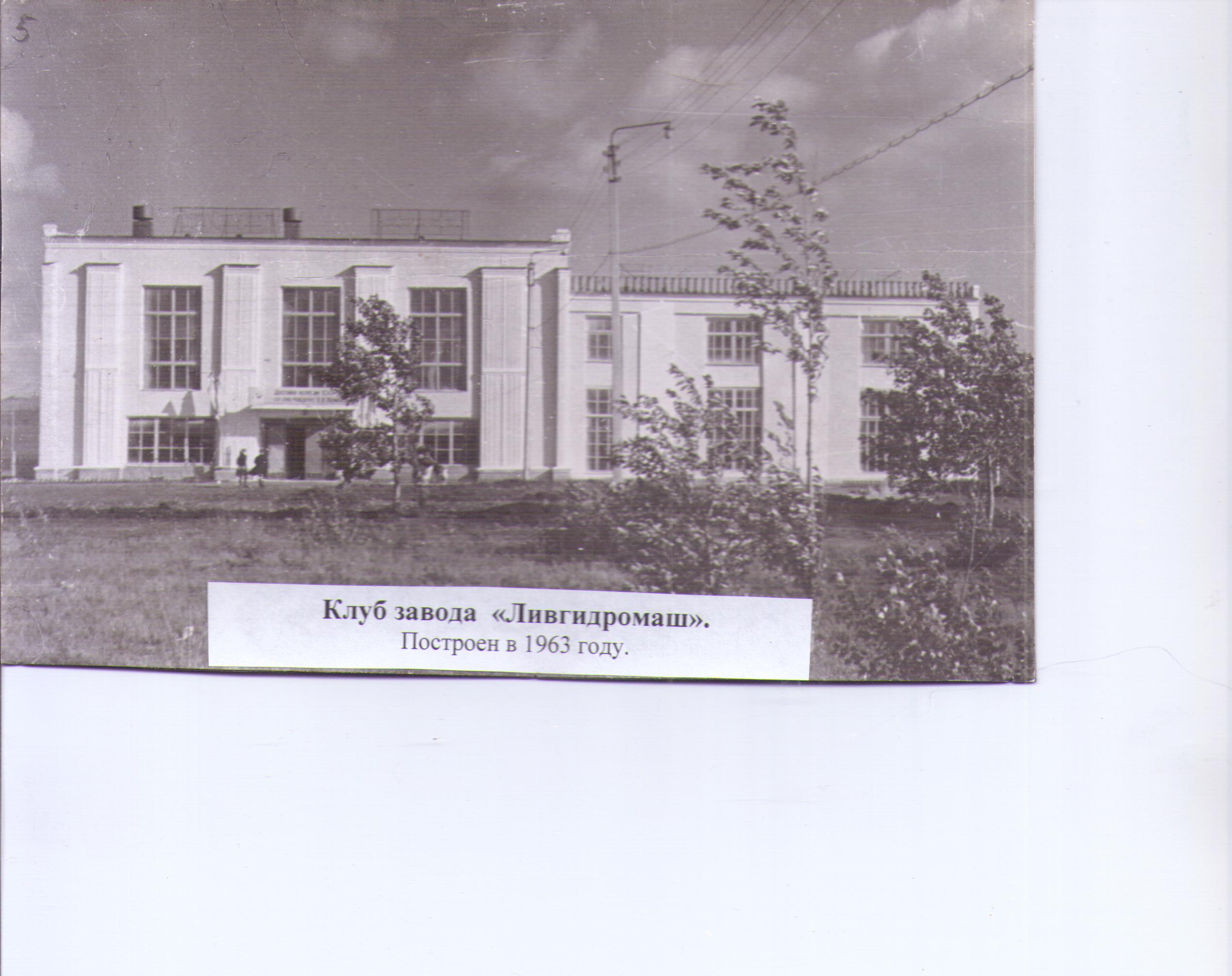 Клуб завода «Ливгидромаш»Построен в 1963 году
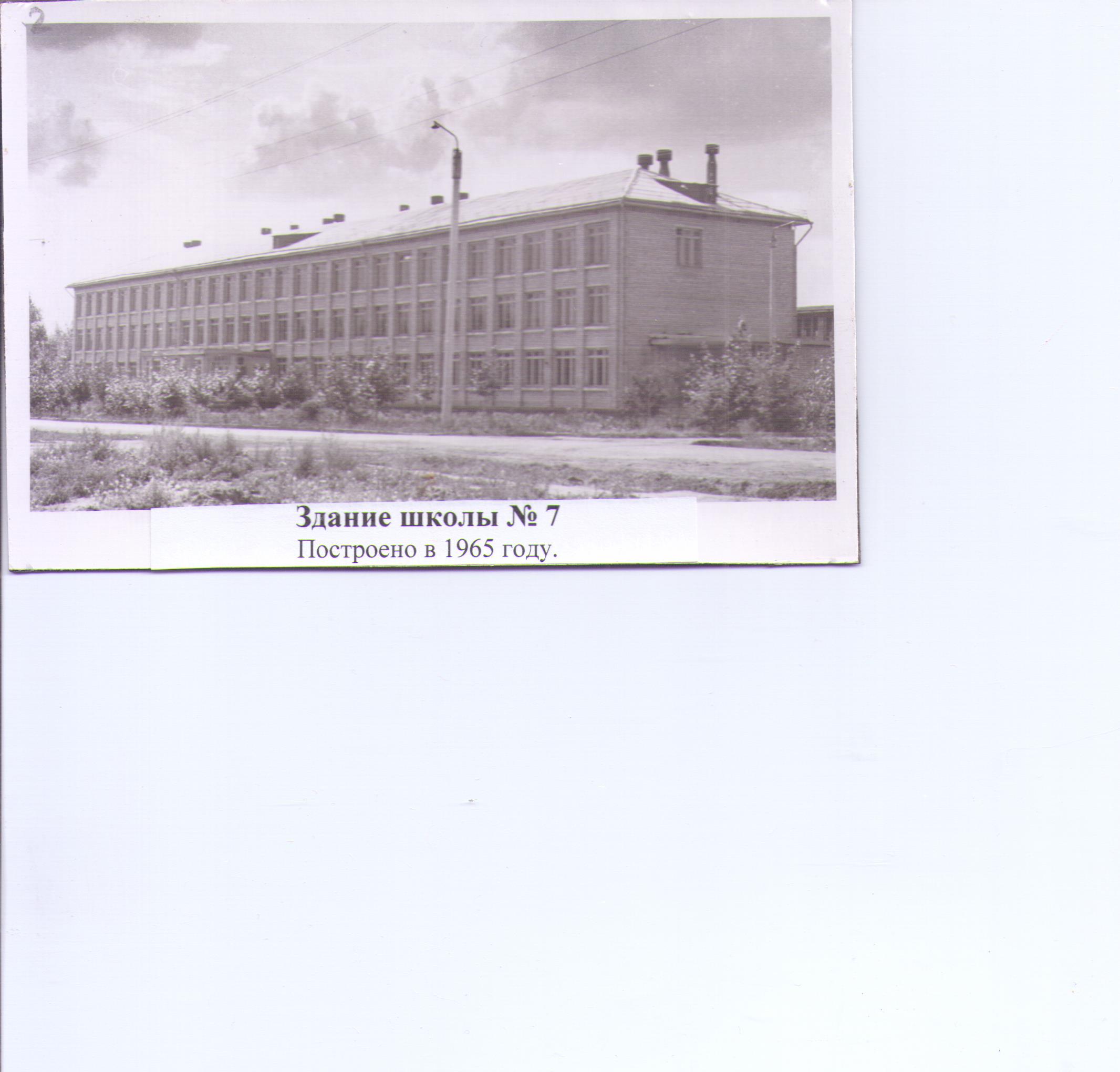 Здание школы №7Построено в 1965 году
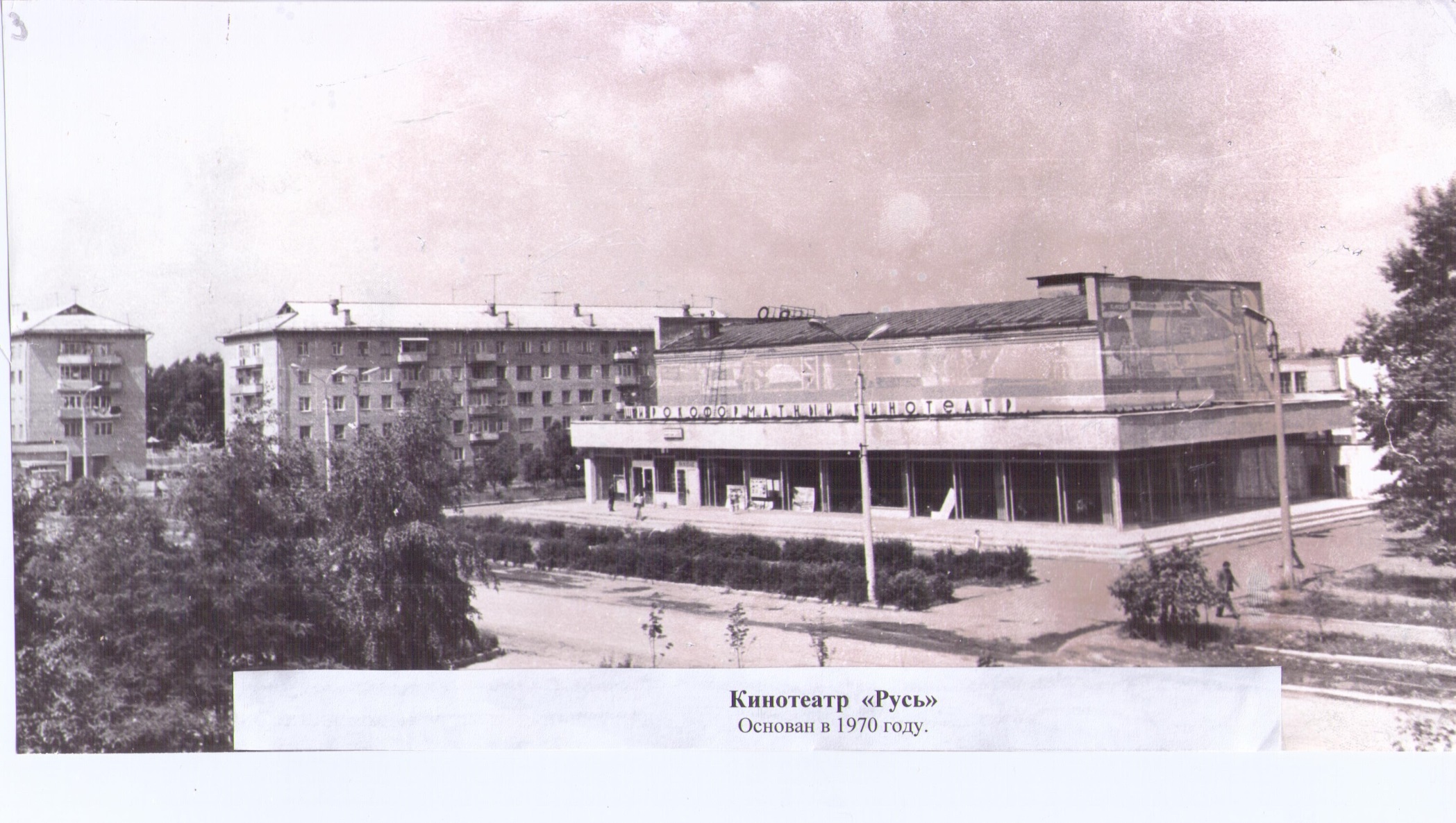 Кинотеатр «Русь»Основан в 1970 году
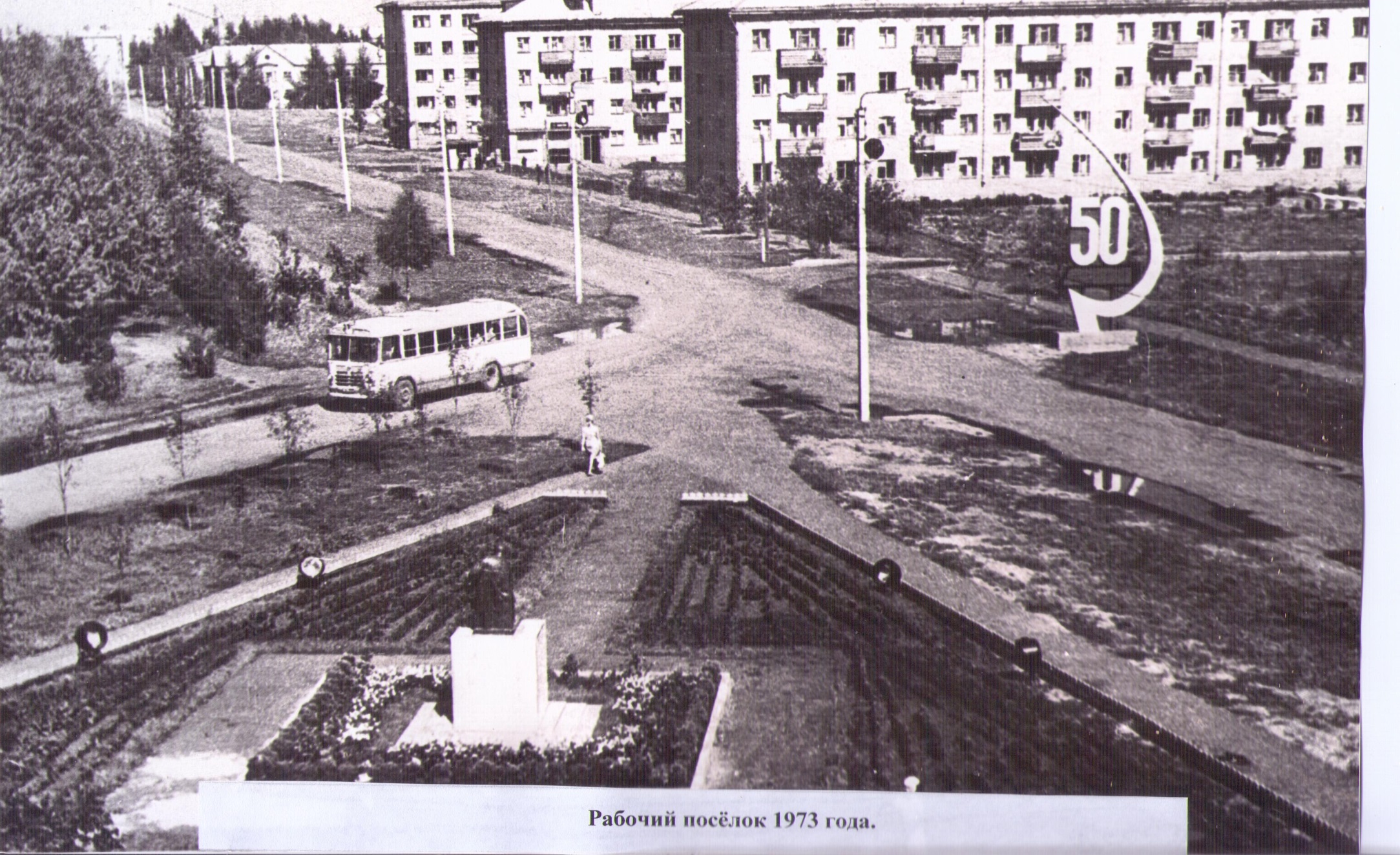 Рабочий посёлок 1973 года
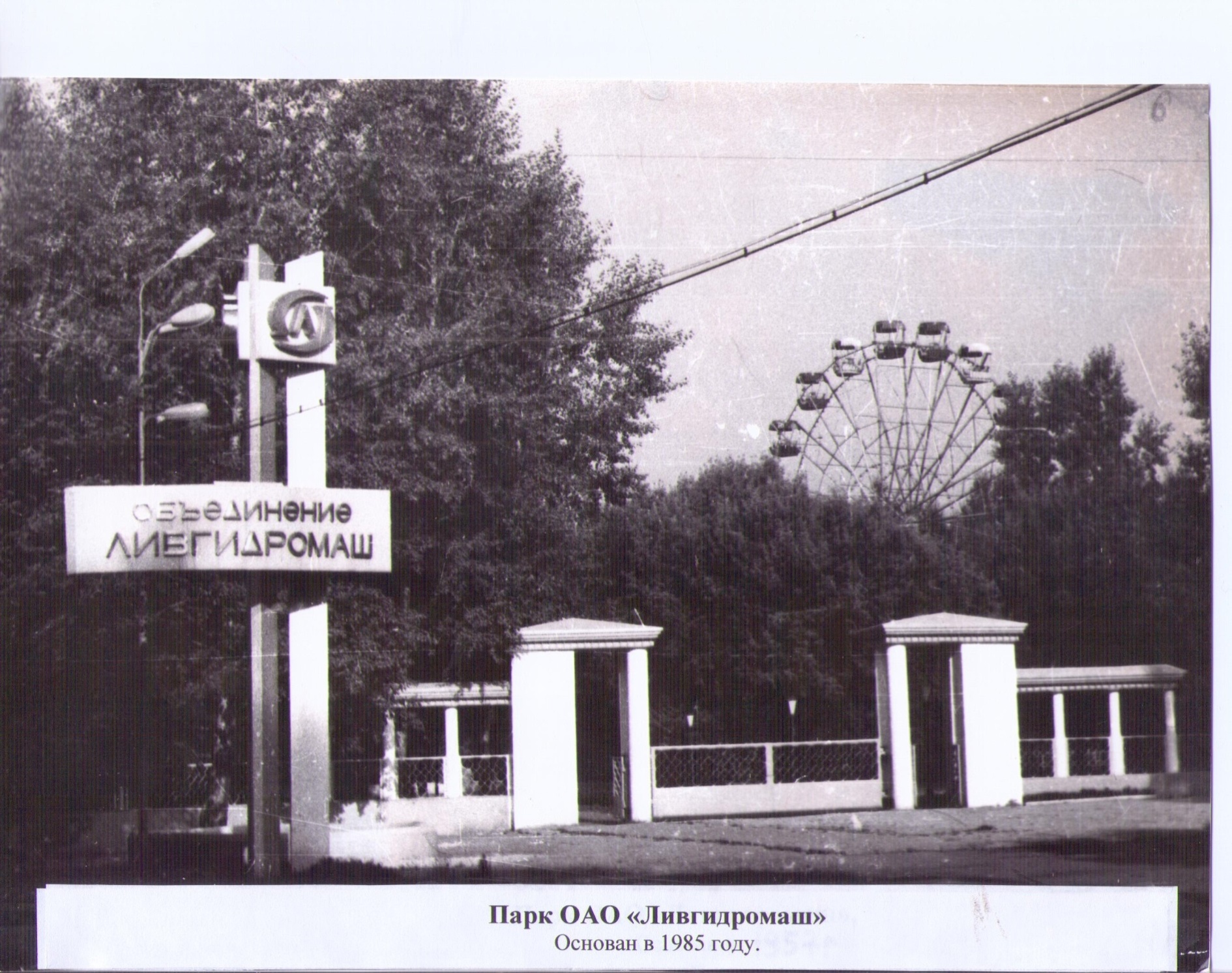 Парк ОАО «Ливгидромаш»Основан в 1985 году